CMU HERD and FASSTREFINEMENTS ON THE FaRM MODEL
Ken Birman
Spring, 2018
http://www.cs.cornell.edu/courses/cs5412/2018sp
1
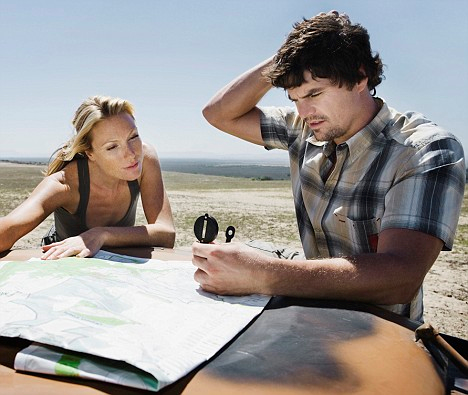 A 5-lecture Roadmap!
Lecture 1: Transactions
Lecture 3:Transactions on DHTs
Lecture 3:Transactions on DHTs
Lecture 2: DHTs
Lecture 2: DHTs
Lecture 4: FaRM RDMA DHT
Lecture 5: HeRD and FASST
(Old topic)  RDMA
(Old topic)  RDMA
http://www.cs.cornell.edu/courses/cs5412/2018sp
2
[Speaker Notes: Lecture 5 of 5!  Whew!!]
Today’s lecture looks at two CMU papers
The CMU group built a DHT optimized for (key,value) pairs that fit into one cache line, hence 64 bytes in total size.

They claim that this is actually sufficient for almost all uses in practice.

They also aim for atomicity but not full transactional support.

In this model, they show that RDMA can actually perform far better than with FaRM, which is general purpose.
http://www.cs.cornell.edu/courses/cs5412/2018sp
3
[Speaker Notes: So the core of this work is to look super-closely at the FaRM scenario but with an emphasis on features of RDMA that FaRM doesn’t use.  They want cache-line atomicity, but not atomicity for objects spanning multiple cache lines.  Basically, the idea is “FaRM- -” in the sense that they are basically saying that FaRM did too much.

In HeRD (and FASST, the follow-on paper) they really only want very basic guarantees of atomicity for individual cache-lines, like a giant NUMA memory, with nothing more than that.  They argue that anyone actually using FaRM would probably be happy with just having an expanded NUMA memory model, and that these added features are like a form of transactional memory that could really layer over the basics.  

In fact they build a software transaction layer over HeRD, which is like splitting FaRM into two layers, one implementing storage, and the other implementing transactions.

Then even though they are not believers in large objects, they actually still do some experiments with large objects, mostly to confirm their point (namely that the “cost” of supporting large objects is a loss of 2x performance).]
We’ll use the slides from their talks
Herd slide set:   herd_slides.pdf

Fasst slide set:   fast_osdi_talk.pdf
http://www.cs.cornell.edu/courses/cs5412/2018sp
4
[Speaker Notes: Here I dive into their slide sets, and I can’t annotate those because they are in PDF formats I can’t edit.  I did link the two papers to the web site.  Full details can be found in the papers.

In a nutshell, FaRM seems to lose about 50% of the possible speed by using these long multi-cacheline objects.  Using smaller objects permits them to use “inline” RDMA verb operations, which are a bit faster (just a little), and also to eliminate that check (which was quick, but still had a cost).  Then by not worrying about locking and 2-phase commit, we get a cleaner and more minimal API.   They use a form of “RPC” to do more work remotely, and this gives a bit of speedup too (instead of machine A going back and forth to B, repeatedly, A can cause a chunk of code to run on B, on its behalf).    You get way better locality because the sequence of operations will now be close to the DRAM module with the data in it.  And finally, they use an unreliable version of the RDMA hardware.

The unreliable RDMA model is very fishy.  RDMA is quite reliable within a single rack, and the experiments using RD ran on a single rack.  But think back to that paper we discussed on RDMA deployment in Azure data centers.  Just saying “use UD, trust us” is risky: what if UD became genuinely unreliable at scale?  Then the whole solution collapses.  As it happens, only about 20% of the speedup comes from UD, but this issue is worth thinking about…]
Questions we can ask
CMU work suggests that RDMA with unreliable datagrams will scale better than RDMA with reliable datagrams.  Yet they tested at small scale.
Should we be ready to accept that this technique would work, at all, at genuinely large scale?
Recall that when doing DCQCN, Microsoft and Mellanox struggled: they needed to create a connection-oriented congestion notification mechanism, modify the switches and NICs, and ran into many resource conflict issues that they resolved for connected qpairs.
http://www.cs.cornell.edu/courses/cs5412/2018sp
5
Questions we can ask
What could go wrong with unreliable datagrams?
  Perhaps there are scenarios not seen in the Microsoft deployment that    could trigger high loss rates, hence high “failure” rates.
  Even low rates of failure would cause senders to wait, then resend.    Performance would be dramatically lower!
  In fact, the key to this use of UD is that at CMU, their experiments saw    zero loss – not even a fractional loss rate.
http://www.cs.cornell.edu/courses/cs5412/2018sp
6
Questions we can ask
Another dimension of concern runs the other way: could this use of UD somehow cause TCP/IP problems?
The key to router stability in datacenters is that TCP backs off when loss due to congestion arises.  With DCQCN, RDMA on RoCE also backs off
But this backoff would not occur for connectionless unreliable datagrams, hence the CMU system keeps sending at full rate even during congestion.
This could cause unfairness: it might penalize TCP while getting unfairly good performance for RDMA!
http://www.cs.cornell.edu/courses/cs5412/2018sp
7
[Speaker Notes: The core issue here is that unreliable datagrams lack any form of congestion control or flow control.  The reasoning (in HeRD and FaSST) is that since the receiver NIC has a memory area waiting for the incoming message, and since networks are mostly lossless, this should work perfectly well.  But in fact at large scale, with a data center that has a layer of top-level routers (not just TOR switches),  router congestion can occur, and loss could result.  So then HeRD presumably would run in slow motion.  Since the UD mode is only giving them a 5% or so speedup, you have to ask if this was really worth the risk of a total meltdown at large scale.]
Questions we can ask
The CMU work assumes that most (key,value) tuples can actually fit into a single cache line, which eliminates many complications seen in FaRM.
Is this assumption valid?
  If we have large objects, we would need to store the data in place A,    then put a (key, URL) pair pointing to A into our DHT.
  Access will become a two-step operation: fetch the (key,value) pair, then   go to A to access the data
  Won’t this cause slowdown for applications storing larger values?
http://www.cs.cornell.edu/courses/cs5412/2018sp
8
[Speaker Notes: They actually make several points, and this is just one of them.
First, they favor objects that just fit in a single cache line.

But then they also point out that by not including version numbering on a per-cache-line basis, they get a simplified data layout, and don’t need to modify the C++ compiler to insert these values.  

In HeRD this works because they don’t allow machine A to write directly into the memcached layer in machine B.  Instead, A sends a request to do the write to B, via a request buffer.  Then on machine B a single thread (there is a single such thread per machine) actually performs the request.  

Since a single thread is doing the actual reads or writes, you can’t see conflicting updates, and don’t need version numbers in the cache-lines, don’t need to reread what you wrote, etc (FaRM didn’t profile that situation but it would have triggered slowdown).  They argue that if FaRM was properly profiled, this business of version numbering in the cache lines would be seen to be very costly.]
Questions we can ask
CMU work sends the “request” itself to the target machine, while FaRM allows the application to hold the request logic on the client system.
Thus with Herd and FaSST, the caller sends arguments, but the request executes on the target system, then the reply comes back.
This seems preferable to what FaRM does, but presumes that the entire operation will “fit” into that one request.
  Can we study DHT-based applications to learn whether this is valid?
  Surprisingly little is really known about large-scale DHT applications!
http://www.cs.cornell.edu/courses/cs5412/2018sp
9
Questions we can ask
CMU work sends the “request” itself to the target machine, while FaRM allows the application to hold the request logic on the client system.
Thus with Herd and FaSST, the caller sends arguments, but the request executes on the target system, then the reply comes back.
This seems preferable to what FaRM does, but presumes that the entire operation will “fit” into that one request.
  Can we study DHT-based applications to learn whether this is valid?
  Surprisingly little is really known about large-scale DHT applications!
few published studies
http://www.cs.cornell.edu/courses/cs5412/2018sp
10
[Speaker Notes: People don’t always publish things they know, if those things are less than stellar stories.]
Bottom Line?
FaRM is more and more of a true product, in use at Microsoft to support production workloads in the Azure cloud (especially its social network)
Wide range of real uses and growing experience with:
  Transactional DHT model, as well as atomic NoSQL use cases
  DCQCN deployments at datacenter scale on RoCE
Herd and FaSST show that a potential speedup of 2x-5x can be had, butfor this they make many assumptions, especially about (key,value) tuplesize and about stability of the unreliable RDMA datagram mode at scale.
http://www.cs.cornell.edu/courses/cs5412/2018sp
11
[Speaker Notes: Which would you prefer to use?FaRM covers the whole story for a class of real needs in Bing and Hotmail.

HeRD is less ambitious but a little faster.]